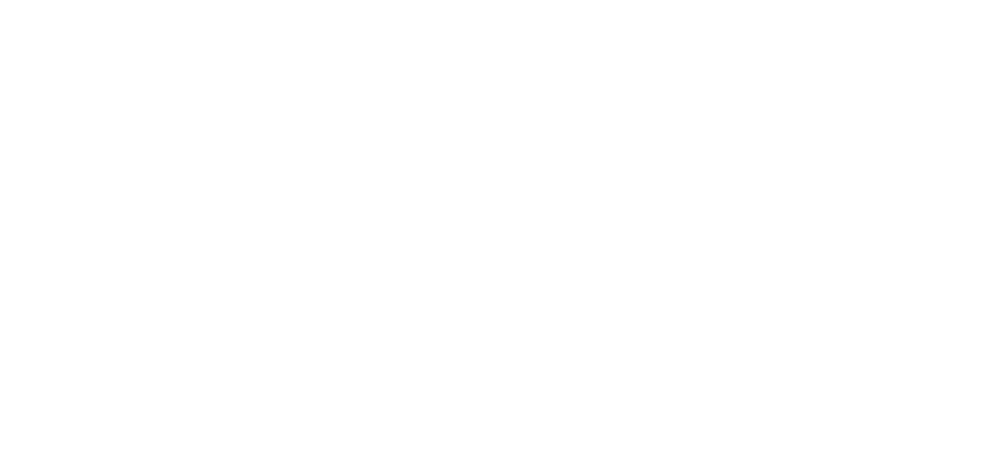 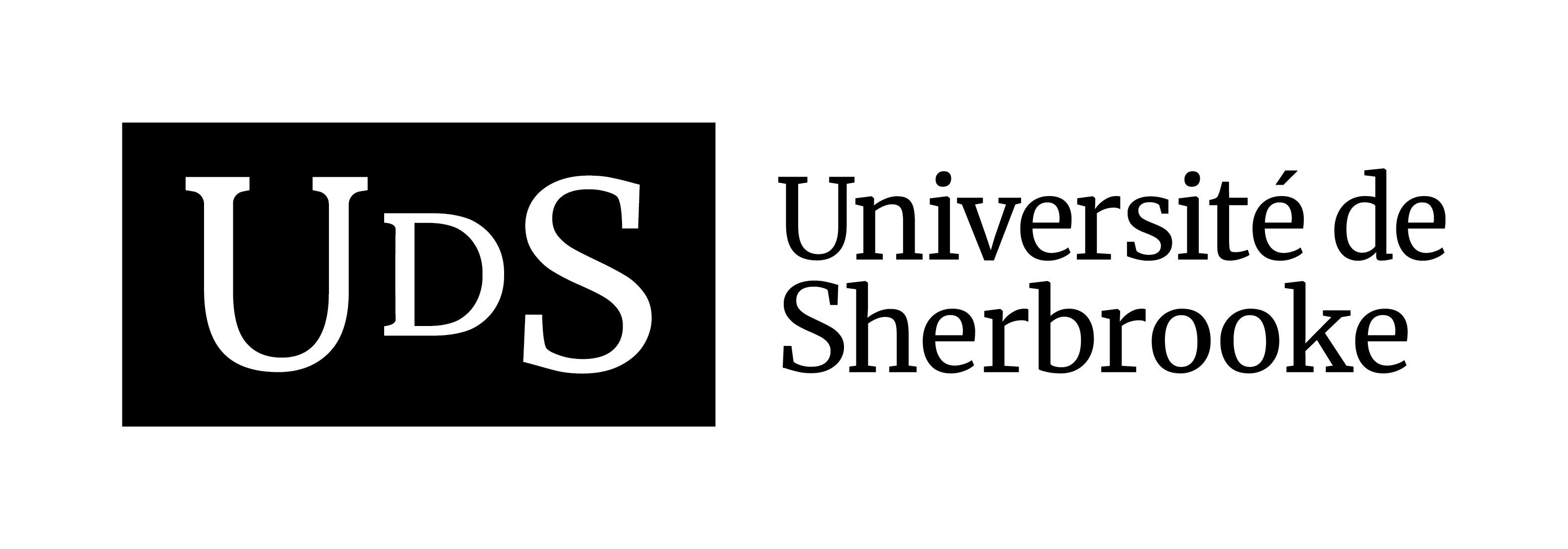 In favor or against the codependency concept: A narrative review of arguments in literature
Alexis Beaulieu-Thibodeau, M.Sc.
Rotterdam addiction and the family international conference – AFINet 2023
June 16, 2023
[Speaker Notes: Hello, thank you very much for being here.

Why should we talk about codependency, this much-criticized concept? 

I myself was an addiction counsellor for 7 years and even thoug I never labeled anyone has "codependent", I thought there was a consensus on the clinicla usefulness of the concept, so when I heard the criticisms about it, I was surprised. 

This is one of the reasons why I did a narrative review of the arguments for and against codependency in scientific literature.

I want to reassure you, the purpose of this presentation is not to promote codependency, but rather to emphasize the importance of adopting a nuanced stance on the subject.]
Presentation structure
1. Definitions
2. Narrative review
	2.1 Methodology
	2.2 Results
2
[Speaker Notes: I will start by trying to define the concept, then I will present my narrative review, it’s methodology and results.]
The codependency definitions
3
[Speaker Notes: It is not easy to start by giving a definition of the concept because one of its criticisms is the lack of a clear definition.]
Codependency (CD)
3 conceptualizations:

A relationship problem

Psychological disorder/personality traits

Specific Behaviours
4
[Speaker Notes: There seem to be three ways to conceptualize codependence:

Has a :

 A relationship problem

Psychological disorder/personality traits

Specifc Behaviours]
1. Type of relationship
“
A dysfunctional relationship pattern in which an individual is psychologically dependent on (or controlled by) a person who has a pathological addiction (e.g., alcohol, gambling)1
1. Codependency., American Psychological Association (APA) (2023)
5
[Speaker Notes: Codependency is in the dictionary of the American Psychological Association which defines it as: 

So, we see that the relational aspect is importantbut it still a very broad definition]
2. Psychological disorder/personality traits
Timmen L. Cermak (1986)1

Wished to add codependency to the DSM-III revision

« Mixed Personality Disorder » category1
Dear et al. (2005)2
Systematic review of 11 definitions

1. An external focus

2. Self-sacrifice

3. The need for control

4. Emotional suppression
1. Cermak (1986) 2. Dear et al. (2005)
6
[Speaker Notes: Others consider that codependency is more a …

Cermak

In 1986 he wanted to add cd to the revised version of the DSM-II as a « Mixed personnality disorder »

Dear et al.

They found 4 core elements
1. An external focus 
	A dependence on other people to have a sense of approval, identity and usefulness.

2. Self-sacrifice
	Sacrifice of one's own needs to meet the perceived needs of others.

3. The need for control
	Need for control over the events or behaviors of others. 

4. Emotional suppression
	Tendency to repress emotions and present communication issues.


Toutefois, les auteurs n’ont pas fait de revue systématique selon les critères généralement reconnu d’une revue systématique, soit de procéder selon une méthode systématique et reproductible. Pour la sélection des articles, les auteurs ont justifié sur sélection en mentionnant que c’était les articles les plus cités (pas de stratégie de recherche). 

Dear et al. soulignent aussi que les différentes conceptualisation qu’ils ont analysées relèvent principalement de l’expertise des auteurs. Autrement dit, il sont utilisé leur jugement pour inférer les composantes du concept

Ont surtout cibler les éléments les plus souvent cités.]
3. Specific Behaviours
Rotunda et al. 2004
Enabling behaviours
Examples2:
Paying the bills of the loved one with an addiction
Buying drugs for the loved one 
Lying for the loved one
These behaviours seem to be present in most families where one or more members have an addiction.1

Their intensity varies greatly from one family to another1
1. Rotunda et al. (2004).  2. Alemi et al., (2005).
8
[Speaker Notes: Suggests that we stop using the label "codependent" and instead talk about enabling behaviours
(unnecessarily pathologize FM)]
The codependency definitions
No consensus
8
[Speaker Notes: In a nutshell, it seems there are many ways to understand codependency, and no clear consensus on its definition.]
Narrative review
9
Methodology
Goal: List and categorize the arguments in favor and against the concept of codependency mentioned in the scientific literature, to assess its social significance and its clinical usefulness.
4 search engines:

PsyINFO

MEDLINE

CINAHL

SocINDEX
1 key concept:

codependen*

+
Thesaurus: « Codependency »
Inclusion criteria:

English or French

Address the psychological concept of codependency 

Have been published in the year 2000 or later
10
[Speaker Notes: I've used… and 1 key concept

 the word "codependence" had to appear in the title and abstract of the papers. Or they could also be tagged with the codependency concept from the thesaurus.]
Results
11
Total: 178
CINAHL:
K= 21
SocINDEX
K= 26
APA PsyINFO 
K=50
MEDLINE
K=81
No duplicate
K=171
Inclusion criteria
Total:
K=22
Open research
K=2
Total
K=24
September 3, 20XX
12
[Speaker Notes: The search strategy reported

After removing duplicates, applying the inclusion criteria and adding two articles from an open search, the total number of the review was 24.]
Results
40
[Speaker Notes: Overall, we can see that the studies come from a variety of countries and populations.

9 did not adopt an empirical approach

Coincidentally, The revue had the same number of favorable and unfavorable articles.



So, important to emphasize that the arguments did not have to be original results, they could simply be cited by the authors. The purpose of doing this was to make sure that we covered as many arguments as possible. 

For some arguments it is difficult to know if they are supported scientifically, however I tried as much as possible to go back to the original source to contextualize some arguments.

Of these 14.9 were trials, comments.
So, 5 were studies that looked at the experience directly reported by the family members.
If 2 had not been added, there would have been only 3 such studies out of 22. 
Since EMs are the main stakeholders, I thought it was relevant to look at their own opinion.
In the 2 that have been added:
1: Authors in favour
1: Authors against]
Results
Analysis:

1. Extraction of arguments

2. Classification – Thematic Analysis

Against – In favour
41
[Speaker Notes: First, I found all the arguments for or against the concept.

Then, I did a thematic analysis to classify them

And I realized that, I was able to group all the arguments into themes that had their opposite theme made up of counter-arguments.]
Results
Main themes:
1. Lack of a clear definition
Benefits of a broad definition
Support for etiological hypotheses and theories
2. Limitations of hypotheses and etiological theories of codependency
3. Clinical Issues
Clinical usefulness of the concept
4. Concept taken up by popular psychology
Popularity of the concept
5. Feminist criticism
Evolution of the concept
42
[Speaker Notes: Here’s how it looks

in return, some authors mention 

Studies report…but others presented evidence in

Another theme was related to clinical issues but there was also demonstrations of the clinical usefulness of the concept

Some says that the concept is taken up by popular psychology, but it seem there is a consensus on the great popularity of codependency.

And finally …. Which is more of a confession than a counterargument, in a sens.]
1. Lack of a clear definition
Concept too broad and poorly defined2

No consensus on criteria1

The ambiguity of the concept makes it difficult to reject 1,2
1. Asher & Brissett, 1988; 2. Calderwood & Rajesparam, 2014a; 3. Stafford, 2001
16
[Speaker Notes: So we start with the first theme:

Authors have mentioned 

About this last statement]
The ambiguity of the concept makes it difficult to reject
Asher & Brissett (1988)

USA

Spouses of men with alcohol dependence (n=52)

Observations
Inpatient program
AL-Anon

Interviews with standardized interview guide
Beginning of the program
7 mois
15 mois
Results:

Codependency is characterized by :

Care taking 

Living with an individual who has an addiction problem 

The ambiguous definition of the concept not only contributes to the rapid allocation of the label but also makes any resistance or rejection of the label difficult.
17
[Speaker Notes: It is from the study of …

They interviewed  52 pouses of men with alcohol dependence and they made participant observations in an 

Most of their participants agreed with the concept of codependency.]
Benefits of a broad definition
Lack of consensus on the characteristics of codependency is helpful to legitimize the pain experienced by a wide range of people who exhibit symptoms consistent with different definitions of the concept1

Counselors from different backgrounds can reliably identify codependent behaviours2.
1.Stafford, (2001) 2. Harkness, (2014); Harkness & Cotrell, (1997)
18
[Speaker Notes: However, for some authors]
Counselors from different backgrounds can reliably identify codependent behaviours
Addiction counsellors (n=11)
Concordance (K = .78)
 
Gender attribution
60 first vignettes
77% women

40 from the two other steps
Top 5 = 84,5% women

Cooper's formula
Gender explained only 10% of the classification of top 5 vignettes.
Addiction counselors (n=29)

Each had to classify a deck 
Concordance
Inter-raters agreement
Weak (K = .65 )
Moderate (K = .66)
Strong (K = .53)

 
Select the best vignettes (42)
Harkness, (1997, 2014)

USA

Substance-abuse counselors:
What do they mean by codependency?
Does codependency mean women?
To what extent do they agree?

Addiction counselors (n=20)

60 clinical vignettes (3 each)

Codependency traits
Weak
Moderate
Strong
19
[Speaker Notes: Wanted to know what substance abuse counsellors mean by …

Also, Do they think it is a problem mainly experienced by women?

And to what extend do they agree on it definition


Fictitious vignettes

One who exhibits weak codependent behaviours

Moderate agreement

77% of the first 60 vignettes featured women
the top 5 "strong" vignettes featured women

To come to the conclusion]
Benefits of a broad definition
Harkness, (1997, 2014)

« The findings suggest that codependency is a
reliable social construction that substance-abuse counselors use to describe persons of both genders. »
20
Results
Main themes:
1. Lack of a clear definition
Benefits of a broad definition
Support for etiological hypotheses and theories
2. Limitations of hypotheses and etiological theories of codependency
3. Clinical Issues
Clinical usefulness of the concept
4. Concept taken up by popular psychology
Popularity of the concept
5. Feminist criticism
Evolution of the concept
42
[Speaker Notes: The last one is not exactly a counterargument, it’s more of a confession in a sense]
2. Limitations of hypotheses and etiological theories of codependency
"Codependent" people would have a personality disorder
22
[Speaker Notes: Researchers have try to invalidate the hypotheses according to which “codependant” people]
"Codependent" people would have a personality disorder
Peled (2006)
They attributed their deviation from the prevalent norms to their circumstances rather than personality. It appears that, from their viewpoint, living with an addicted partner was not a choice but a dreadful stroke of fate inflicted on them and their children and with which they had to contend.
Israeli study

Qualitative study guided by a feminist paradigm

Unstructured interviews

10 women married to men with an alchool addiction problem for at least 10 years and do not identify as "codependent"
23
[Speaker Notes: As for the hypotheses that …

An Israeli study guided by a feminist paradigm conducted unstructured interviews with 10 women 

Not because they were against it but because they were unfamiliar with the concept.

Authors mentioned they had difficulty of recruitment)


About one-third reported facing (difficult) situations throughout their lives, starting in childhood when they took on heavy responsibilities to their parents and siblings.]
Support for etiological hypotheses and theories
According to several studies, there is a greater prevalence of individuals who have experienced childhood difficulties who are "codependent" or family members of individuals with an addiction.1
1. Lee, (2002); Lee et Awosoga (2014); Prest LA et Protinsky H (1993); Fuller J et Warner R, (2000).
24
[Speaker Notes: Now, regarding éléments in support of etiological hypothèses…]
Support for etiological hypotheses and theories
Objectives:

To determine the prevalence of codependency among young women who sought primary health care

Testing certain risk factors for codependency.


Codependency instrument (homemade questionnaire)
Noriega et al., 2008

Mexico

845 women who applied for help at a medical center in Mexico City for any health problem (physical or psychological).
25
[Speaker Notes: That is an hypothese that was tested by Noriega et al. 

administered questionnaires to 845 women

Looked at different risk factors for codependency, including stressful childhood experiences.]
Support for etiological hypotheses and theories
Noriega et al., 2008

Results:

Having a father with an addiction problem = 1.9 x

Having a history of child abuse = 2.3 x

Emotional deficiencies in childhood = 2.6 x

Having a partner with a probable alcohol dependence problem = 4.7 x

Have integrated a submissive script based on gender stereotypes (i.e., a tendency to be conformist, passive, fearful, indecisive, etc.) = 7.6 x
26
[Speaker Notes: Having a father with an addiction problem increases the chances of presenting codependent behaviours by 1.9 times]
Results
Main themes:
1. Lack of a clear definition
Benefits of a broad definition
Support for etiological hypotheses and theories
2. Limitations of hypotheses and etiological theories of codependency
3. Clinical Issues
Clinical usefulness of the concept
4. Concept taken up by popular psychology
Popularity of the concept
5. Feminist criticism
Evolution of the concept
42
Clinical issues
Codependency can lead to the use of confrontation1


Using the codependency label would have the effect of blaming family members for the problem of their loved one2
1. Calderwood & Rajesparam, 2014b; 2. Hoenigmann-Lion et Whitehead, (2006); Stafford, (2001 3. Lee, 2014
28
Clinical issues
Asher et Brissett (1988) mentions that those who promote codependency assume that family members are as "sick" as individuals with addictions.

Indeed, da Silva et al., (2019) mentioned :
 
«The codependent needs to realize and acknowledge
that, its relationship with the drug addict is
pathological, and that its efforts to help and protect
him are doomed to failure, due to their inability
to care because they are also ill.»
29
[Speaker Notes: Although there were no articles in the review that reported family members saying in their own words that they felt pathologized or stigmatized, in some studies, we did find the use of guilt-inducing or pathologizing language

which seems to be a very harsh way of approaching the problem.]
Clinical usefulness of the concept
Codependency1 :

Make sense for family members

Understanding the principles of the concept was revealing and enlightening
1. Bacon et al., 2020; da Silva et al., 2019; Stafford, 2001; Vederhus et al., 2019)
30
[Speaker Notes: Nevertheless, some papers have provided evidence of the…


according to several studies]
Clinical usefulness of the concept
Bacon et al., (2020)
United Kingdom

Qualitative phenomenological study of the lived experience of individuals who identify with codependency

8 participants
F (n=5)
M (n=3)
The shared experience of codependency was portrayed by the participants as a complex but tangible multidimensional psychosocial problem in their lives. It incorporated three interlinked experiences: 

a lack of clear sense of self;

an enduring pattern of extreme, emotional, relational, and occupational imbalance; 

an attribution of current problems in terms of parental abandonment and control in childhood.
31
The importance of addressing dysfunctional elements
The lack of interpersonal boundaries in the relationship1
The tendency of family members to focus on their loved one behaviours, ignoring their own feelings and needs1,2
Enabling behaviours3
1. da Silva et al., (2019) 2. Noriega et al., (2008) 3. Ahmad-Abadi et al., (2017); Hoenigmann-Lion & Whitehead (2007); Rotunda et al. (2004); Young & Timko, (2015)
32
[Speaker Notes: Another subtheme related to the clincal usefeulness of the concept was the importance of addressing…

According to several authors, there may indeed be dysfunctional elements in the relationship between FM and their loved one that has an addiction problem that need to be taken into account in treatment, more specifically:]
Results
Main themes:
1. Lack of a clear definition
Benefits of a broad definition
Support for etiological hypotheses and theories
2. Limitations of hypotheses and etiological theories of codependency
3. Clinical Issues
Clinical usefulness of the concept
4. Concept taken up by popular psychology
Popularity of the concept
5. Feminist criticism
Evolution of the concept
42
Concept taken up by popular psychology
Most therapists who would adhere to the concept of codependency would be nonprofessionals biased by their own experience1.

The concept of codependency has become so widespread and influential, particularly in the United States, that some regard it as a social movement sustained by profitable business2.
1. Harper and Capdevila (1990) cited in Calderwood & Rajesparam, 2014b; 2. Collins (1993), Messner (1996) cited in Peled & Sacks, 2008
34
[Speaker Notes: According to  some]
Popularity of the concept
Both supporters and opponents of the concept mentioned that codependency is popular in the social and clinical spheres and that it is important for stakeholders to understand the issues raised by the concept and to be informed of the arguments in favor and against its use to help family members.
1. Ahmad-Abadi et al. (2017); Bacon et al. (2020); Calderwood & Rajesparam, (2014a), (2014b); Stafford, (2001)
35
[Speaker Notes: Nevertheless, One of the main results of this research]
Results
Main themes:
1. Lack of a clear definition
Benefits of a broad definition
Support for etiological hypotheses and theories
2. Limitations of hypotheses and etiological theories of codependency
3. Clinical Issues
Clinical usefulness of the concept
4. Concept taken up by popular psychology
Popularity of the concept
5. Feminist criticism
Evolution of the concept
42
[Speaker Notes: The last one is not exactly a counterargument, it’s more of a confession in a sense]
Feminist criticism
For example, women are socialized to put their needs after those of others, to take charge of the family. Patriarchy and socio-economic discrimination against women over the centuries would have favored the emergence of the principles of codependency.1.
All the studies in the review that collected data had a sample composed mainly of women, or even exclusively of women.
1. Calderwood & Rajesparam, 2014b; 2. Peled & Sacks, 2008
37
[Speaker Notes: Researchers point out that, historically, codependency has been attributed exclusively to women, a label that encourages gender stereotypes.



In fact,]
Evolution of the concept
Codependency is no longer perceived as a problem mostly experienced by women1.
Today, codependency is seen more as a behavioral or relationship problem than as a personality disorder2.
1. Amaro, 2012; Noriega et al., 2008; Stafford, 2001; 2. Bacon et al., 2020; Hoenigmann-Lion et Whitehead, 2006; Noriega et al., 2008; Stafford, 2001
38
[Speaker Notes: However, the concept of codependency would have evolved over time. According to several researchers…]
Conclusion
Purpose of the presentation: to present the arguments in favor and against codependency to allow counsellors, researchers or stakeholders to make informed choices.

No studies reported that family members themselves felt pathologized or stigmatized by the concept, but stigmatizing or guilt-inducing language was found in some studies.

Consensus:

Popularity of the concept

Enabling behaviours. 

Research needs more studies that focus on the experience directly reported by family members
41
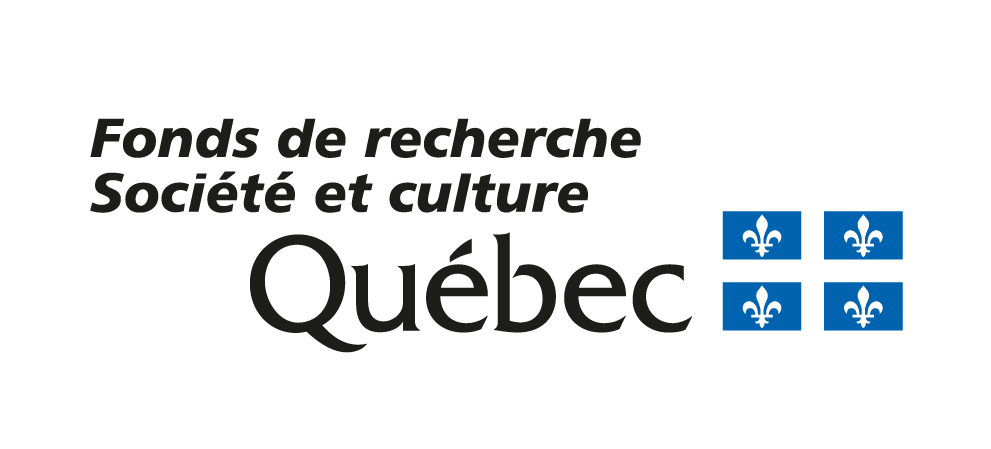 THANK YOU!Dank u wel!
To my directors:

Myriam Laventure

Karine Bertrand
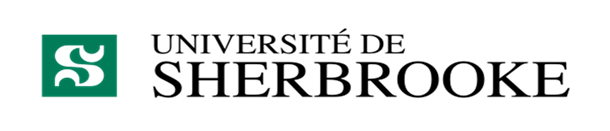 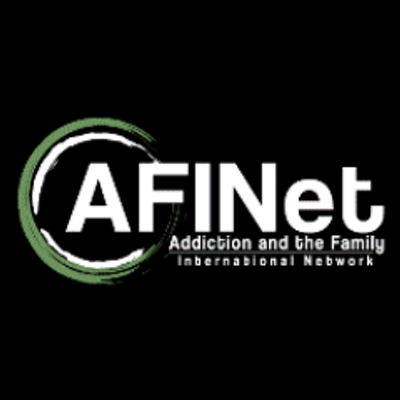 40
[Speaker Notes: I would like to warmly thank my directors ….and the organizers of the 2023 Rotterdam Addiction and the Family International Conference]
Undue pressure from those who promote the concept
Asher & Brissett, (1988)

« Self-labelling and identification occur through retrospective reinterpretation of their lives with their alcoholic husbands, guided and legitimated by rehabilitation personnel » 

« The identity of codependency is both proffered and legitimatized by those persons in the treatment industry to which the wife turns for counsel and assistance. At point of entry into this system, the women are confused, bewildered, and upset. Becoming codependent enables many of them to refashion their current life situation, reconstruct their troubled past, and establish a new and promising future. »
41
[Speaker Notes: Another theme about clinical Issues is the …

The authors made participatory observations
Inpatient program
AL-Anon groups

Interviews spouses of men with alcohol problem


…In other words, according to Asher and Brissett they brainwashed.]
Could prevent the use of inappropriate therapeutic means
The "agent of change trap”
Understanding codependency could prevent interventions with family members that would focus only on helping the person with an addiction. 

Indeed, researchers (for or against the concept) warn against considering a family member only as an "agent of change" without considering its own difficulties and needs.1
1. Ahmad-Abadi et al., (2017); da Silva et al., (2019); Peled et Sacks, (2008)
42
[Speaker Notes: Some papers have mentioned what we could call the “agent of change trap”

Understanding codependency would prevent interventions with EMs that would focus only on helping the person with an addiction]